Východní otázka
Václav Štěpánek
Osmanská říše v dobách své největší slávy
Benátský mistr, cca 1600, Dóžecí palác
Bitva u Lepanta, Andries van Eertvelt (1640)
Turecký útok na Vídeň
Podpis Karlovického míru
Temešvárský elájet
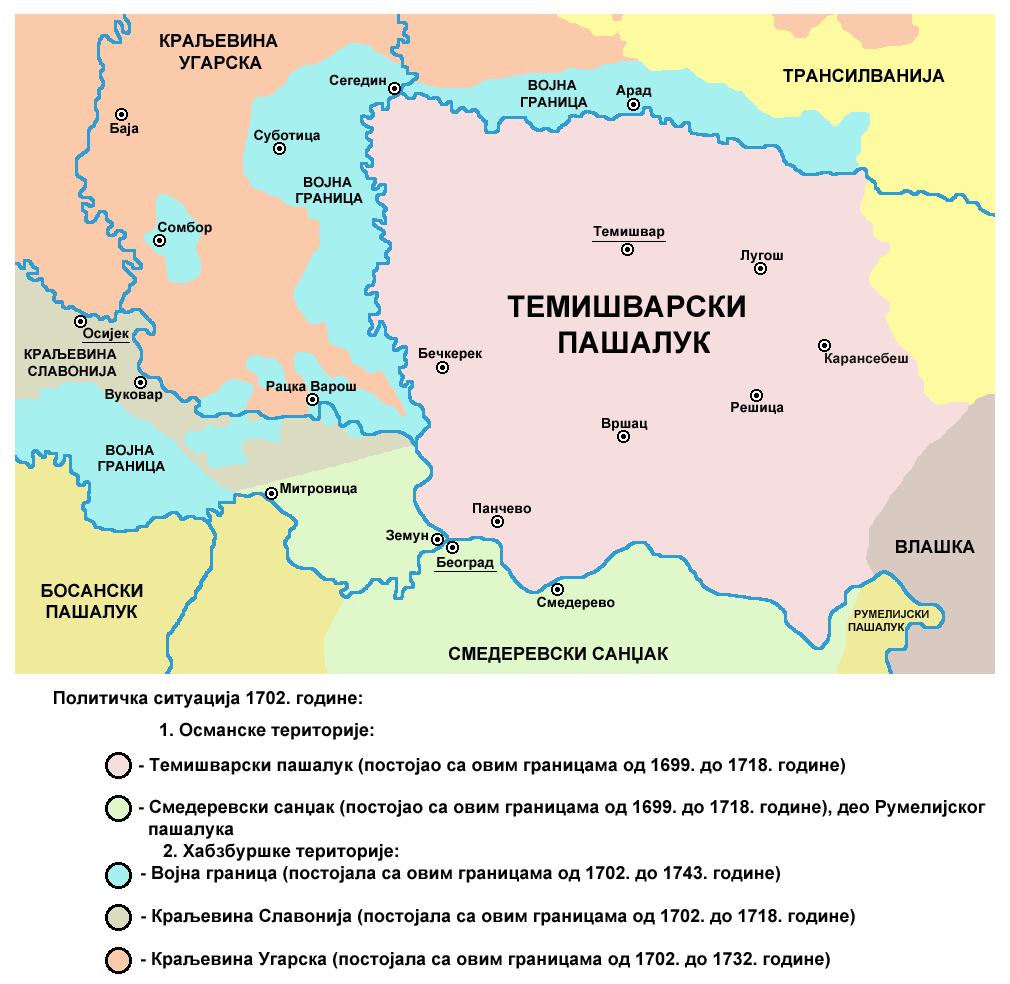 Světle modré jsou území Vojenské hranice
Hranice po Karlovickém míru přetínala Srem 
Temešvárský pašalik prkaticky zabíral dnešní Banát, rozdělený po Velké válce mezi Srbsko a Rumunsko
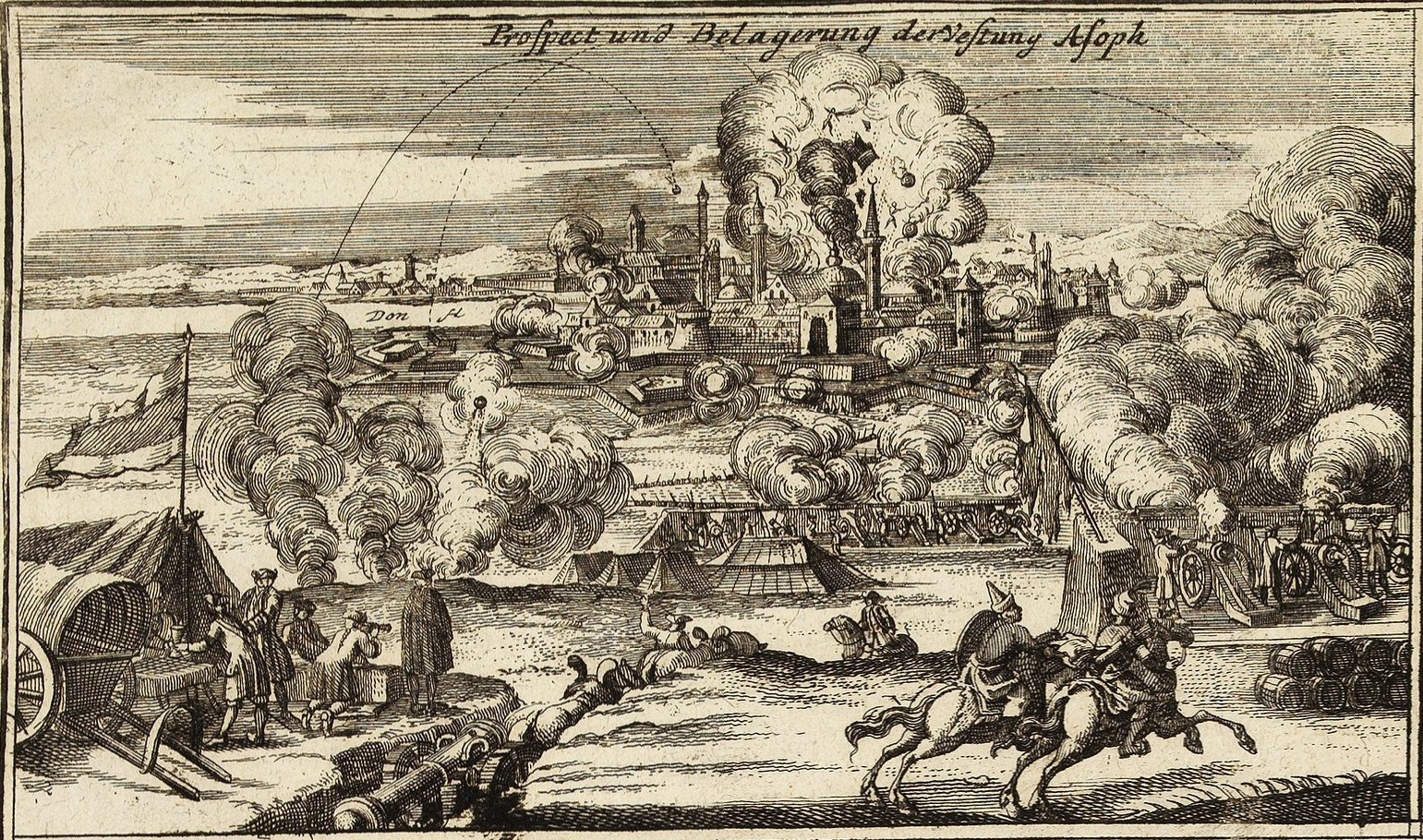 Zisky Rakouska po Požarevackém míru
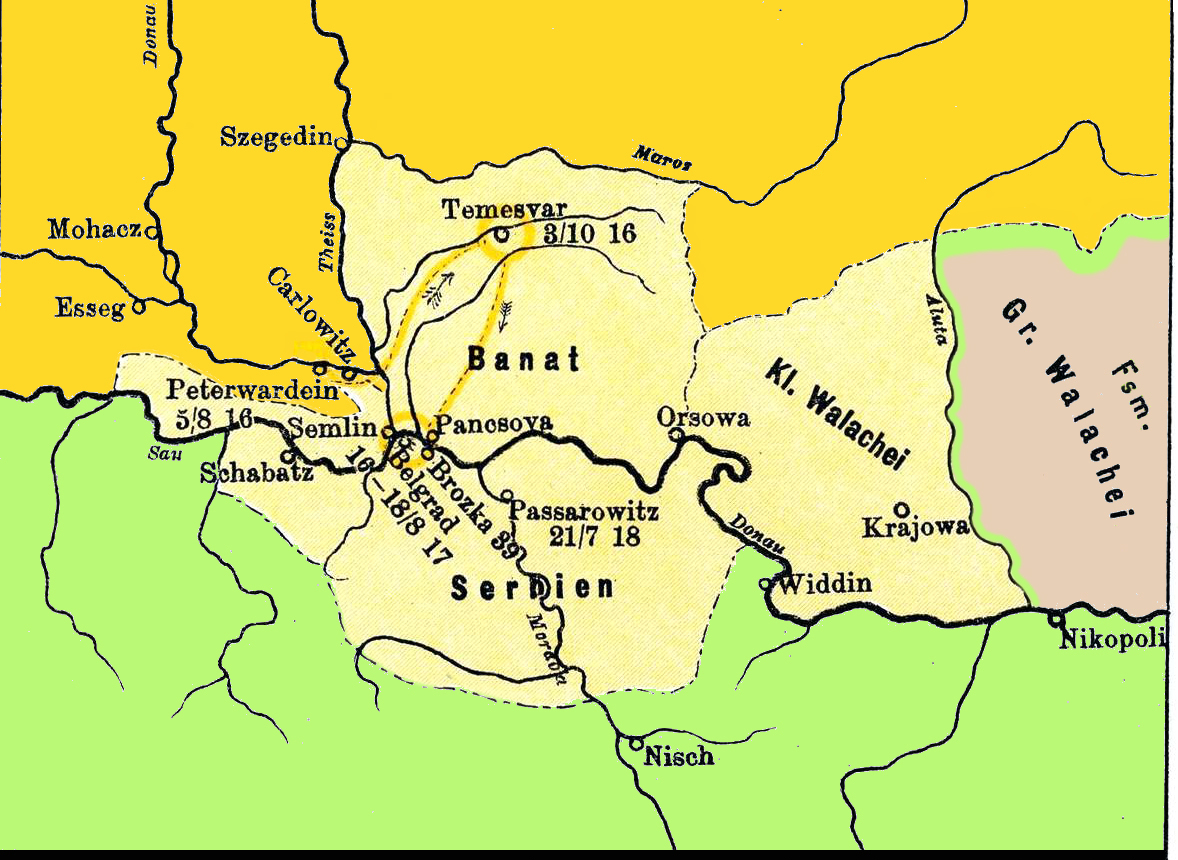 Dobytí Očakova 1737
Situace na turecko-habsburské hranici
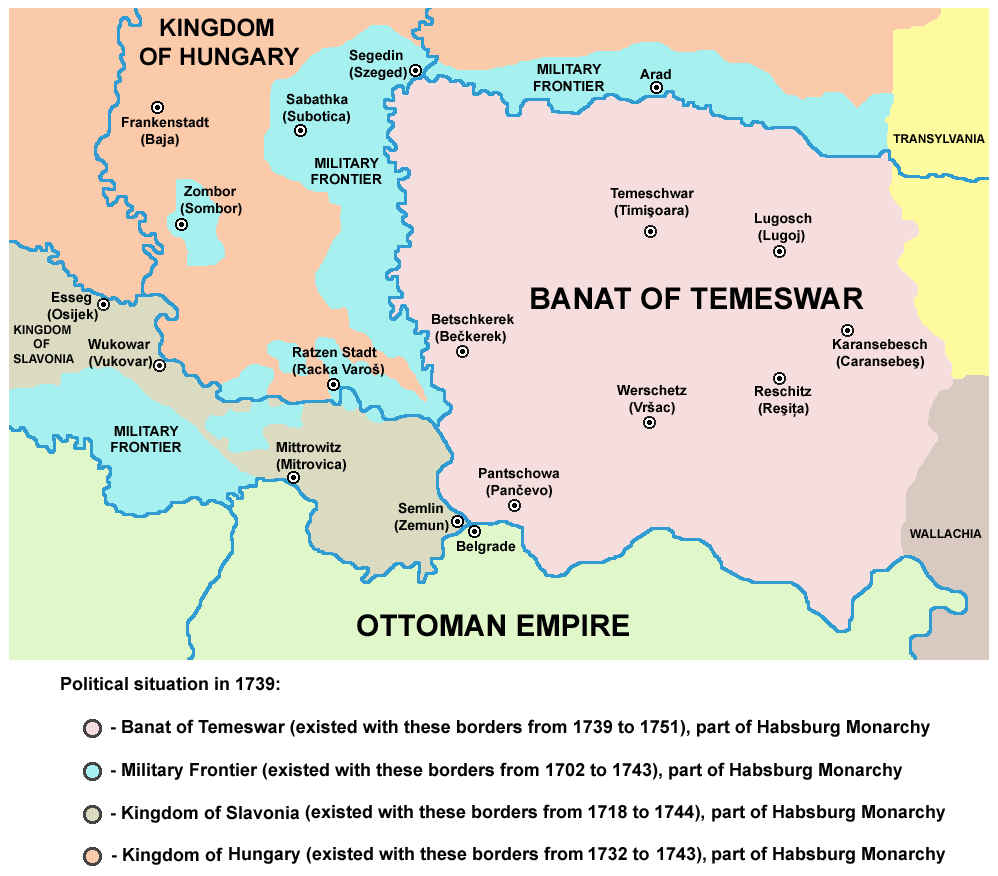 Po podepsání Bělehradského míru v roce 1739
Hranice se na dalších 150 let ustálila na Dunaji a Sávě
Podolí a Volyně
Jakob Philipp Hackert, Zničení tureckého loďstva u ostrova Chios, obraz z roku 1772,
Dobová rytina Pierra-Charlese Canota
Jakob Philipp Hackert: obraz 1771, na následující je od Ivana Ajvazovského z roku 1848
Dělení Polska
Alexandr Vasiljevič Suvorov (1730–1800)
Mír v Kücik Kajnardži
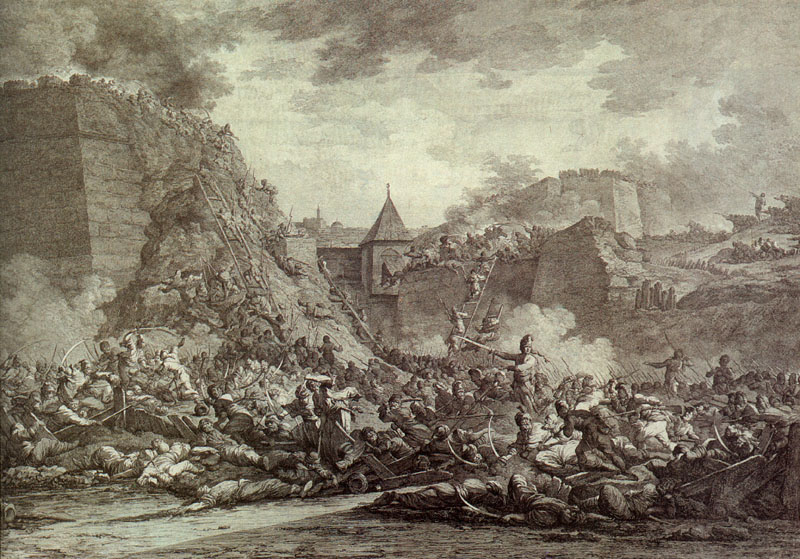 Dobytí Očakova
Začátek Rusko-rakousko-turecké války v roce 1788
Oblast v Srbsku, kterou kontrolovali „Frajkori“
Oblast kontrolovaná kapitánem Kočou Andjelkovićem
Ernst Gideon Laudon
Třetí rakouský generalissimus
(po Albrechtu z Valdštejna a Evženu Savojském
Dobytí Izmailu 11. 12. 1790 vojsky Suvorova
Výsledky rusko-turecké války podle míru v Jasech
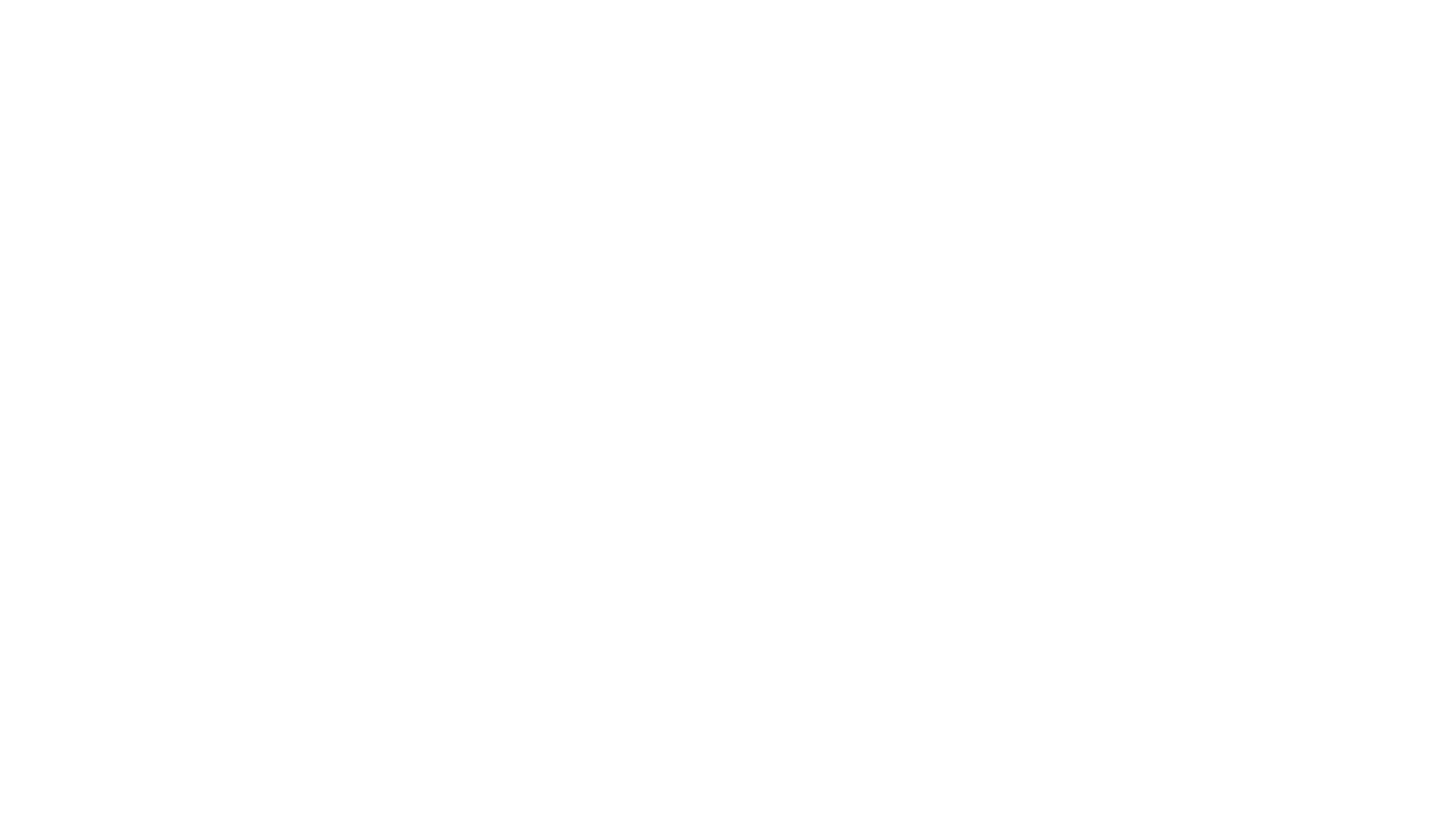 Selim III.
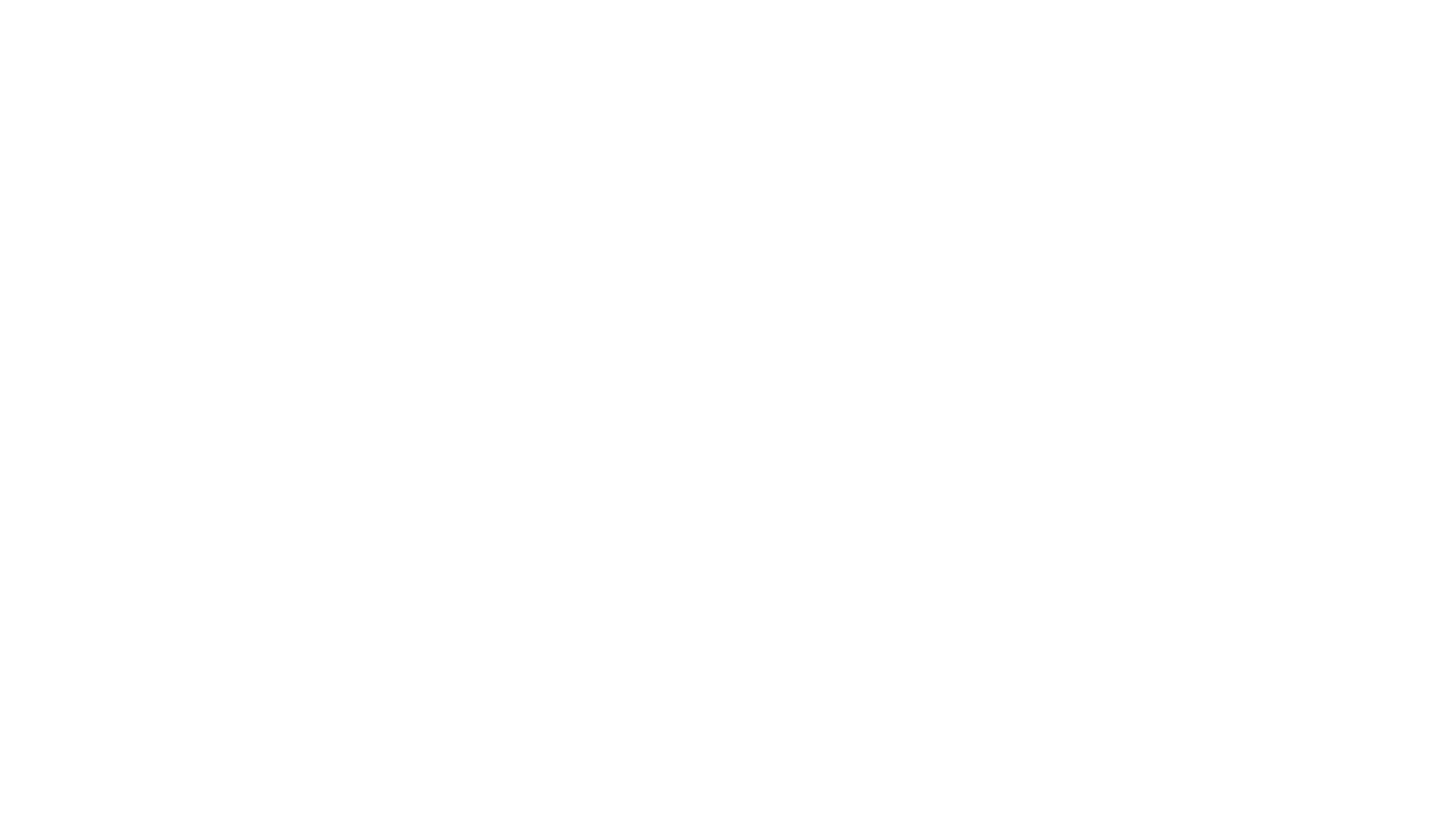 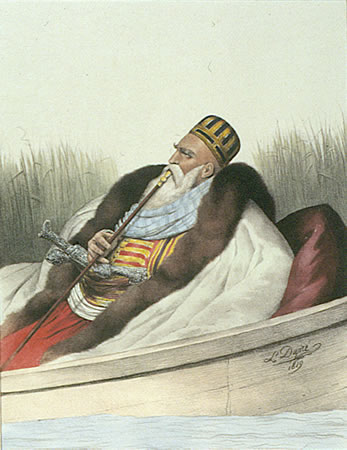 Ali paša Janinský
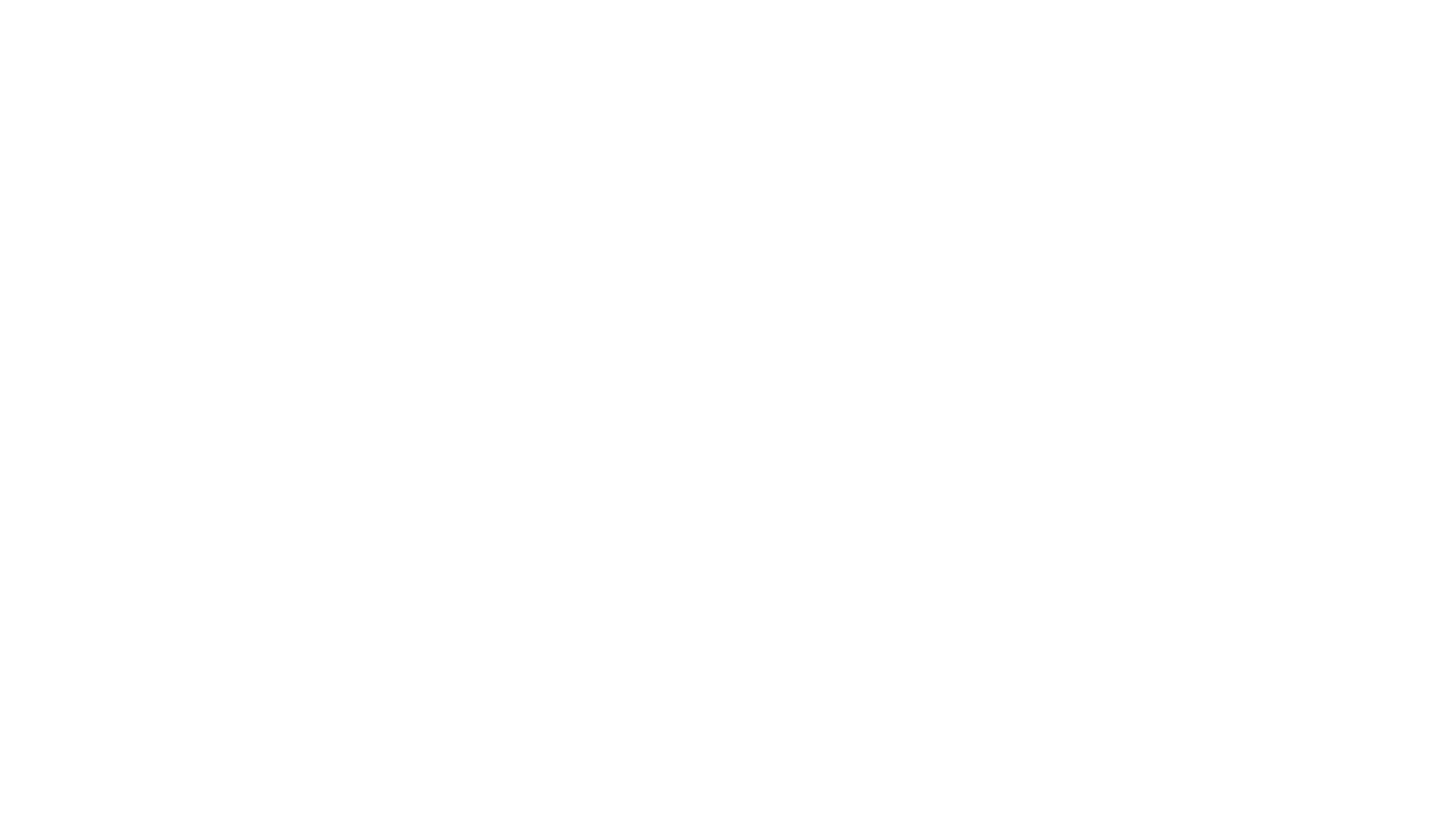 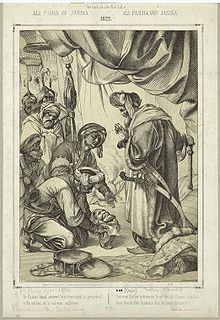 Mahmut II a hlava Ali paši
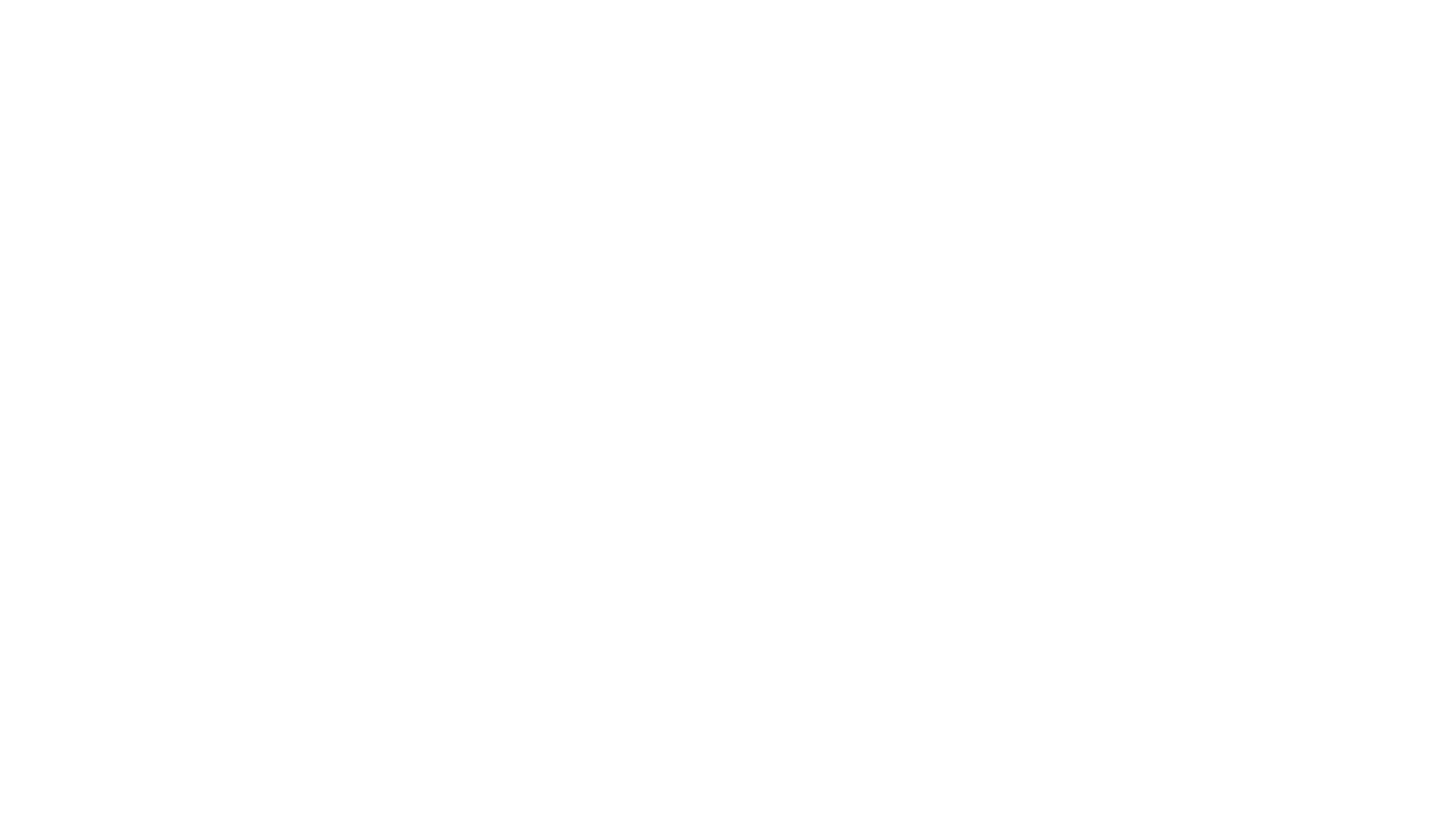 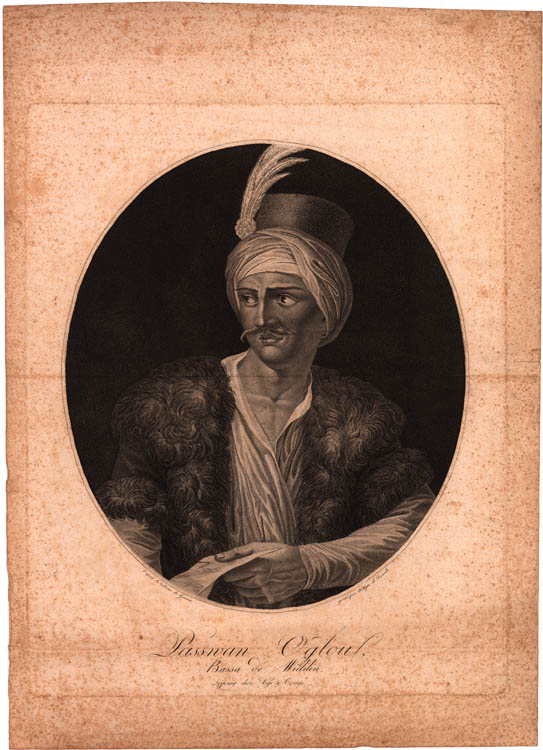 Osman Pasvanoglu
Vidin
Moderní Krdžalijové
Vražda Hadži Mustafy
Karadjordje Petrović
Horace François Bastien Sébastiani de La Porta
Námořní bitva u Svaté hory Athoské 1. července 1807
Zajetí turecké admirálské řadové lodi
Michail Goleniščev Kutuzov
Bukurešťský mír
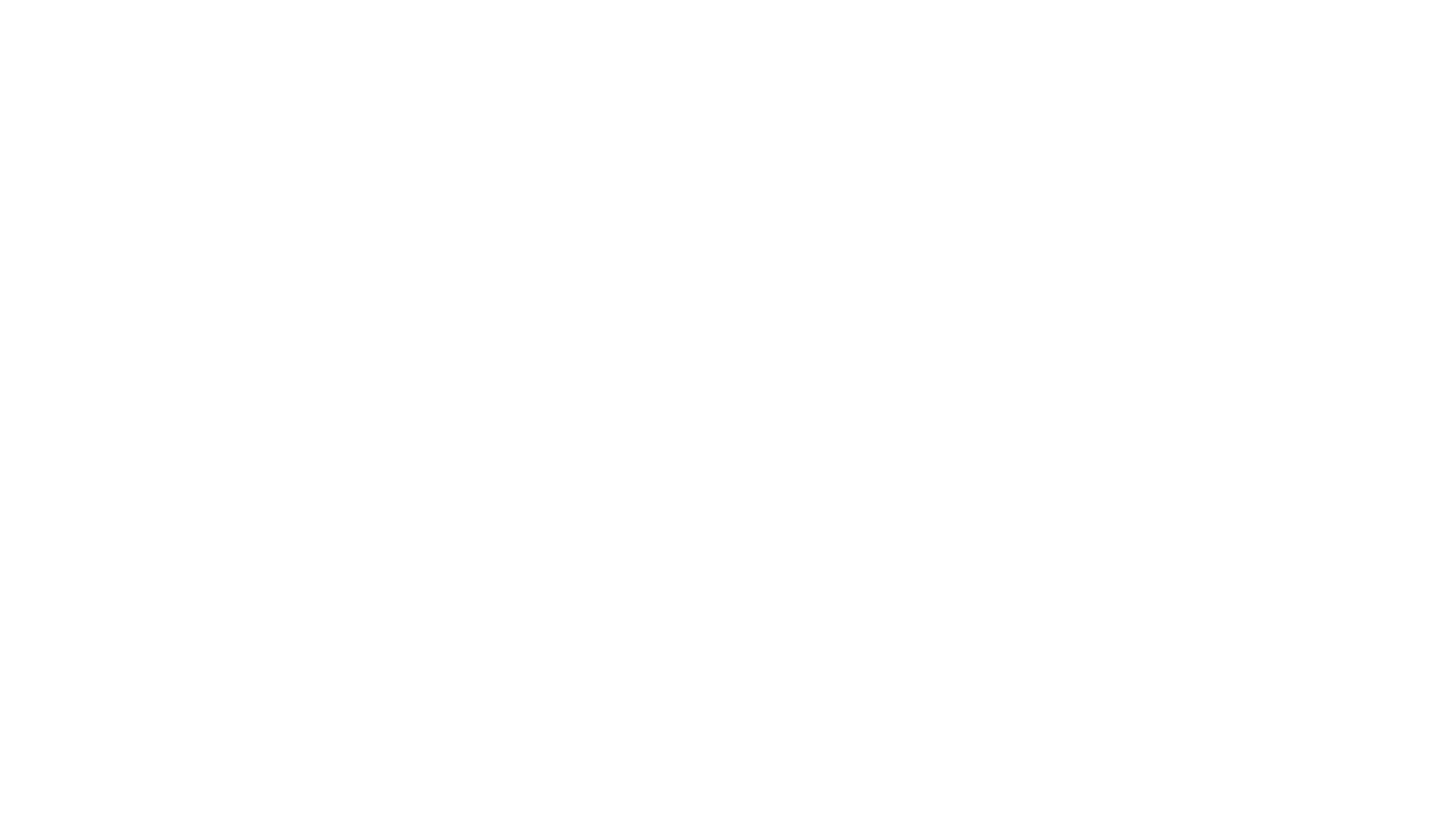 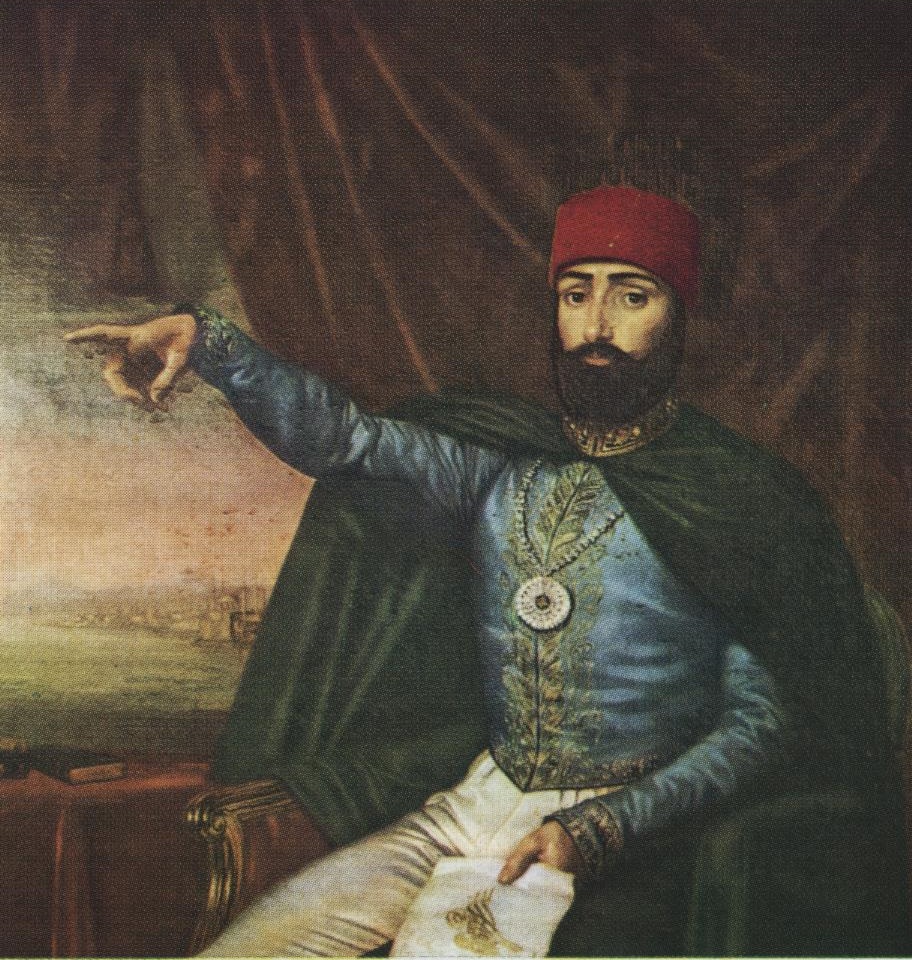 Mahmut II.
Srbsko 1813, před pádem povstání
Hle, zde jsem já, zde jste vy, a tady máte válku s Turkem